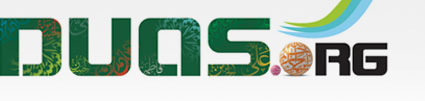 Ramadan daily Dua’a
اللّهُمَّ ارْزُقْنِي حَجَّ بَيْتِكَ الْحَرَامِ
Allahummar-zuqni Hajja Baytikal-Haram
Sayyid Ibn Tawus has narrated that Imam al-Sadiq and Imam al-Kazim (a.s) instructed that the following supplication is advisably said after each and every obligatory prayer all over the month of Ramadan
(Arabic text along with English Translation and Transliteration)
For any errors / comments please write to: duas.org@gmail.com
Kindly recite Sūrat al-Fātiḥah for Marhumeen of all those who have worked towards making this small work possible.
دعاء لكل يوم من ايام رمضان
Ramadan daily Dua’a
اَللَّهُمَّ صَلِّ عَلَى مُحَمَّدٍ وَ آلِ مُحَمَّد
O' Allāh send Your blessings on Muhammad and the family of Muhammad.

اے الله! رحمت فرما محمد وآل محمد پر
allahumma salli `ala muhammadin wa ali muhammadin
دعاء لكل يوم من ايام رمضان
Ramadan daily Dua’a
بِسْمِ اللَّهِ الرَّحْمَٰنِ الرَّحِيمِ
In the Name of Allāh, 
the All-merciful, the All-compassionate

عظیم اور دائمی رحمتوں والے خدا کے نام سے
bis-mil-lahir-rah-mnir-rahim
دعاء لكل يوم من ايام رمضان
Ramadan daily Dua’a
اللّهُمَّ ارْزُقْنِي حَجَّ بَيْتِكَ الْحَرَامِ
O Allāh: (please) confer upon me with the grace of pilgrimage to Your Holy House,

اے اللہ: (براہ کرم) مجھے اپنے مقدس گھر میں زیارت کے فضل سے نوازا ،
allahummar-zuqni hajja baytikal-haram
دعاء لكل يوم من ايام رمضان
Ramadan daily Dua’a
فِي عَامِي هذَا وَفِي كُلِّ عَامٍ
in this year and every year

اس سال میں اور ہر سال
fi `ami hadha wafi kulli `am
دعاء لكل يوم من ايام رمضان
Ramadan daily Dua’a
مَا أَبْقَيْتَنِي فِي يُسْرٍ مِنْكَ وَعَافِيَةٍ وَسَعَةِ رِزْقٍ
as long as You keep me alive, with easiness, good health, and expansive sustenance from You.

جب تک کہ آپ مجھے آسانی سے ، اچھی صحت اور آپ سے رزق بخش روزی کے ساتھ زندہ رکھیں گے۔
ma abqaytani fi yusrin minka wa’afiyatin wasa’ati rizq
دعاء لكل يوم من ايام رمضان
Ramadan daily Dua’a
وَلا تُخْلِنِي مِنْ تِلْكَ الْمَوَاقِفِ الْكَرِيمَةِ
and do not deprive me of these noble situations,


اور ان عظیم حالات سے مجھے محروم نہ کریں ،
wala tukhlini min tilkal-mawaqifil-karimah
دعاء لكل يوم من ايام رمضان
Ramadan daily Dua’a
وَالْمَشَاهِدِ الشَّرِيفَةِ
and holy places,

اور مقدس مقامات ،
wal-mashahidish-sharifah
دعاء لكل يوم من ايام رمضان
Ramadan daily Dua’a
وَزِيَارَةِ قَبْرِ نَبِيِّكَ صَلَوَاتُكَ عَلَيْهِ وَآلِهِ
and visiting the tomb of Your Prophet—may Your blessings be upon him and his Household;

اور آپ کے نبی کی قبر کی زیارت کرنا
waziyarati qabri nabiyyika salawatuka `alayhi wa-alih
دعاء لكل يوم من ايام رمضان
Ramadan daily Dua’a
وَفِي جَمِيعِ حَوَائِجِ الدُّنْيَا وَالأخِرَةِ فَكُنْ لِي
and (please) stand for me in all of my needs for this worldly life and the Next World.

اور (براہ کرم) دنیاوی زندگی اور اگلی دنیا کے لئے اپنی تمام ضروریات میں میرے لئے کھڑے ہوں۔
wafi jami’i hawa`ijid-dunya wal-akhirati fakun li
دعاء لكل يوم من ايام رمضان
Ramadan daily Dua’a
اللّهُمَّ إنِّي أَسْأَلُكَ فِي مَا تَقْضِي وَتُقَدِّرُ
O Allāh: I beseech You regarding that which You decide and determine


اے اللہ: میں آپ سے التجا کرتا ہوں کہ اس کے بارے میں جو آپ فیصلہ کرتے ہیں اور طے کرتے ہیں
allahumma inni as`aluka fi ma taqdi watuqaddir
دعاء لكل يوم من ايام رمضان
Ramadan daily Dua’a
مِنْ الأمْرِ الْمَحْتُومِ فِي لَيْلَةِ الْقَدْرِ
from the inevitable decisions that You make on the Grand Night—

یہ تقدیر کی رات ناگزیر ہے
minal-amril-mahtumi fi laylatil-qadr
دعاء لكل يوم من ايام رمضان
Ramadan daily Dua’a
مِنَ الْقَضَاءِ الَّذِي لا يُرَدُّ وَلا يُبَدَّلُ
decisions that are neither retreated nor altered—


ایسے فیصلے جو نہ تو پیچھے ہٹتے ہیں اور نہ ہی تبدیل ہوجاتے ہیں۔
minal-qadha`il-ladhi la yuraddu wala yubaddal
دعاء لكل يوم من ايام رمضان
Ramadan daily Dua’a
أَنْ تَكْتُبَنِي مِنْ حُجَّاجِ بَيْتِكَ الْحَرَامِ
that You may include me with the pilgrims to Your Holy House,

کہ آپ مجھے اپنے مقدس گھرجانے والے زائرین کے ساتھ شامل کریں ،
an taktubani min hujjaji baytikal-haram
دعاء لكل يوم من ايام رمضان
Ramadan daily Dua’a
الْمَبْرُورِ حَجُّهُمُ
whose pilgrimage is admitted by You


جس کی زیارت آپ کے ذریعہ کی گئی ہے
al-mabruri hajjuhum
دعاء لكل يوم من ايام رمضان
Ramadan daily Dua’a
الْمَشْكُورِ سَعْيُهُمُ
and whose efforts are thankfully accepted by You,


اور جن کی کاوشوں کا شکریہ آپ نے قبول کیا ،
al-mashkuri sa’yuhum
دعاء لكل يوم من ايام رمضان
Ramadan daily Dua’a
الْمَغْفُورِ ذُنُوبُهُمُ
and whose sins are forgiven by You,


اور جن کے گناہوں کو آپ نے معاف کیا ،
al-maghfuri dhunubuhum
دعاء لكل يوم من ايام رمضان
Ramadan daily Dua’a
الْمُكَفَّرِ عَنْهُمْ سَيِّئَاتُهُمْ
and whose offenses are pardoned by You,

اور جن کے جرائم سے معافی مل جاتی ہے ،
al-mukaffari `anhum sayyi`atuhum
دعاء لكل يوم من ايام رمضان
Ramadan daily Dua’a
وَاجْعَلْ فِي مَا تَقْضِي وَتُقَدِّرُ
and that You, also within Your determined decisions,

اور یہ کہ آپ بھی ، اپنے طے شدہ فیصلوں میں ،
waj-`al fi ma taqdi watuqaddir
دعاء لكل يوم من ايام رمضان
Ramadan daily Dua’a
أَنْ تُطِيلَ عُمْرَي
that You decide for me a long life,

کہ تم میرے لئے لمبی عمر کا فیصلہ کرو ،
an tutila `umri
دعاء لكل يوم من ايام رمضان
Ramadan daily Dua’a
وَتُوَسِّعَ عَلَيَّ رِزْقِي
and expansive sustenance,

اور بہت زیادہ رزق ،
watuwassi’a `alayya rizqi
دعاء لكل يوم من ايام رمضان
Ramadan daily Dua’a
وَتُؤَدِّيَ عَنِّي أَمَانَتِي وَدَيْنِي
and that You help me fulfill my trusts and settle my debts,

اور یہ کہ آپ میری امانتوں کو پورا کرنے اور قرض ادا کرنے میں میری مدد کریں ،
watu`addiya `anni amanati wadayni
دعاء لكل يوم من ايام رمضان
Ramadan daily Dua’a
آمين یارب العالمين
So be it, O the Lord of the worlds.

تو اے جہان کے پروردگار
Amin ya rabe allameen
دعاء لكل يوم من ايام رمضان
Ramadan daily Dua’a
اَللَّهُمَّ صَلِّ عَلَى مُحَمَّدٍ وَ آلِ مُحَمَّد
O' Allāh send Your blessings on Muhammad and the family of Muhammad.

اے الله! رحمت فرما محمد وآل محمد پر
allahumma salli `ala muhammadin wa ali muhammadin
دعاء لكل يوم من ايام رمضان
Ramadan daily Dua’a
Please recite  Sūrat al-FātiḥahforALL MARHUMEEN
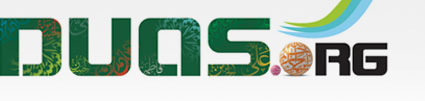 For any errors / comments please write to: duas.org@gmail.com
Kindly recite Sūrat al-Fātiḥah for Marhumeen of all those who have worked towards making this small work possible.